Fairgrounds
Mission
To serve as a gathering place for local and regional activities that promote and enhance social, economic, educational and entertainment events for the benefit of Crook County Residents.


Major goals
Implement facilities and equipment upgrades
Complete Expansion of Grizzly Mt. Pavilion
Construction of new Horse Stall Barn #13
Roof Replacement Horse Stall 2 and 3
Remodel of Bathroom Pioneer Hall (Grimes Christmas Building)
Initiate Production of First Annual Fair Fundraiser
Initiate design of Jockey Room Reconstruction
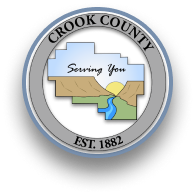 [Speaker Notes: Replace “Airport” with your department in Header area
Enter the department’s mission statement
Enter the department’s major goals/work plan elements
Add the department logo to bottom left corner, same size as County logo]
FairgroundsFinancial Summaryamounts in thousands
Comments
Oregon Business Development Department Jockey Room grant expenses in 
      subsequent quarter(s), est of $277k
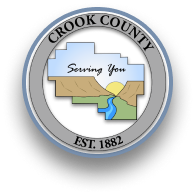 [Speaker Notes: Replace “Airport” with your department in header
Enter the department’s quarterly budget, actual and variance amounts 
Add the department’s logo to the bottom left corner, same size as County logo]
Comments:
Crook County Court-Fair Board Operating Agreement
Org Chart
Staffing Summary
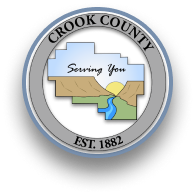 FairgroundsStaffing Summary
[Speaker Notes: Replace “Airport” with your department in the bottom header
Enter the department’s organization chart
Provide some bullets describing personnel during the quarter, e.g., number of new employees, separations, etc.any pending recruitments, significant new hires or seprarations
Enter the department’s authorized, filled and vacate positions – FTEs as of end of the quarter
Add the department logo to the left of the County logo – same size as County logo]
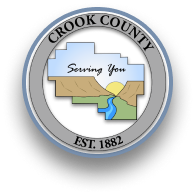 Fairgrounds ActivitiesQ2 FY 2024
[Speaker Notes: Replace “Airport” with department in header
List the major goals/work plan elements for the department
Provide a brief description of activity on each goal/work plan item
List any challenges or changes or other comments for each goal/work plan item
Add additional lines as needed – go to next page if needed
If additional page added, delete “Questions”
Add department logo to left of the County logo – same size as County logo]
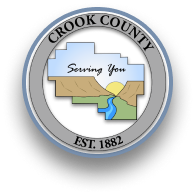 Fairgrounds Activities - continuedQ2 FY 2024
[Speaker Notes: Replace “Airport” with department in header
Continue your list of the major goals/work plan elements
Provide a brief description of activity on each goal/work plan item
List any challenges or changes or other comments for each goal/work plan item
Add additional lines as needed – go to next page if needed
If additional page added, delete “Questions”
Add your department logo to left of the County logo – same size as County logo]
Questions
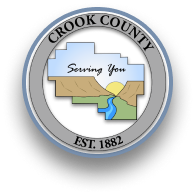 Fairgrounds Performance MeasuresQ2 FY 2024
[Speaker Notes: Replace “Airport” with department in header
Continue your list of the major goals/work plan elements
Provide a brief description of activity on each goal/work plan item
List any challenges or changes or other comments for each goal/work plan item
Add additional lines as needed – go to next page if needed
If additional page added, delete “Questions”
Add your department logo to left of the County logo – same size as County logo]